Les animaux de la mare
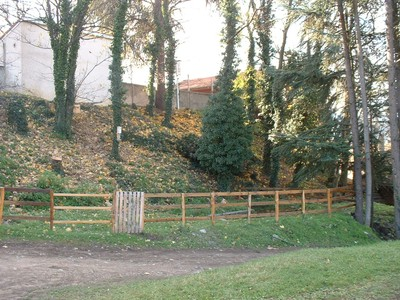 Le dytique
notonecte
Le copépode
La libellule
La limnée